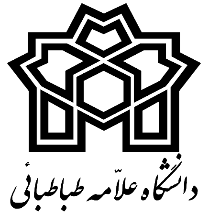 به نام خداوند بخشنده مهربان
مدیریت خدمات آموزشی
         برنامه هشت ترمی رشته های مقطع کارشناسی
اردیبهشت ماه 1400
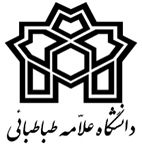 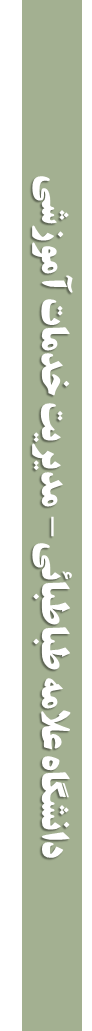 طرح جدول هشت ترمه برنامه های درسی مصوب مقطع کارشناسی برای ورودی های سال 1400 به بعد
دانشجویان در مقطع کارشناسی ملزم به گذراندن تعداد مشخصی از واحدهای درسی مطابق با سرفصل هایی که وزارت علوم، تحقیقات و فناوری تصویب و ابلاغ نموده است، می باشند؛ تعداد واحدهای درسی رشته های مصوب، مطابق با آخرین مصوبه ها، تا پایان سال 1399 بین 132 تا 144 واحد مورد تصویب قرار گرفته است؛ در این میان رشته هایی مانند حسابداری با 132 واحد درسی کمترین تعداد واحد و رشته زبان چینی با 144 واحد بیشترین تعداد واحد درسی جهت فراغت از تحصیل برای دانشجویان را در بر می گیرد؛ ولی برای اکثر رشته های تحصیلی بین 136 تا 138 واحد درسی تعریف شده است.
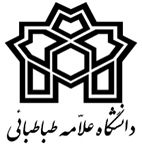 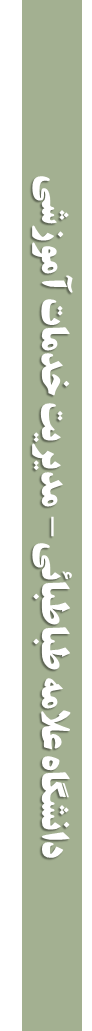 در شرایط معمول و مطابق آیین نامه آموزشی مصوب وزارت عتف، دانشجویان می بایست در طول مدت مجاز تحصیل(4 سال) واحدهای لازم را انتخاب و فارغ التحصیل شوند؛ بر این اساس، دروس هر رشته باید طبق روال عادی برای 8 نیمسال برنامه ریزی و ارائه شود و دانشگاه الزامی برای هفت ترمه شدن دانشجویان ندارد؛ نکته قابل ملاحظه این می باشد،  دراکثر دانشکده ها که ارائه دروس توسط گروه های آموزشی با همکاری ادارات آموزش صورت می گیرد، در قالب یک چارچوب تدوین شده که حکم راهنما برای دانشجو، کارشناس و مدیران گروه باشد، ارائه نمی شود. و ضروری است در این خصوص اقدامات لازم انجام شود و برنامه هشت ترمه برای تمامی رشته ها تدوین و جهت استفاده دانشجویان ارائه گردد.
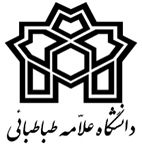 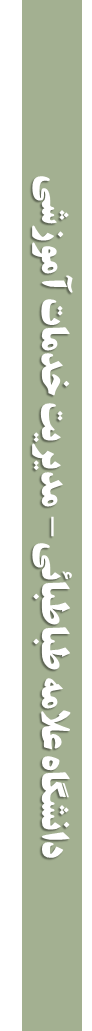 ضرورت و اهداف  ارائه برنامه هشت ترمه:

ایجاد وحدت رویه ، نظم بخشی و ارتقاء کیفیت ارائه دروس مطابق با سرفصل های مصوب و کاتالوگ رشته برای  دروس
ایجاد یک چارچوب مدون برای ارائه دروس برای هریک از رشته های تحصیلی
مهمترین هدف، وجود یک راهنمای مکتوب و مناسب در خصوص نحوه و تعداد واحدهای گذانده و باقیمانده برای دانشجویان و کارشناسان آموزش 
کاهش استرس تحصیل و پیشگیری از مشکلات بعدی دانشجویان ورودی جدید در نیمسال اول 
کاهش هیجان های منفی تحصیلی ناشی از تعدد دروس در یک ترم  
پیشگیری از افت تحصیلی و کاهش آمار انصراف دانشجویان به دلیل واحدهای زیاد در طول یک ترم 
افزایش انگیزه و تلاش دانشجویان در خصوص اخذ و گذراندن واحدهای درسی
ساماندهی و انتخاب به موقع دروس پایه، اصلی، تخصصی و اختیاری مطابق سرفصل مصوب وزرات عتف
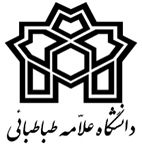 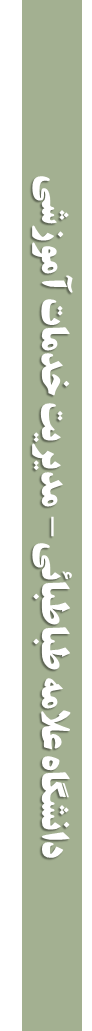 رعایت تقدم و تاخر و پیش نیازهای مصوب وزارت علوم 
ساماندهی کدهای ارائه شده در هر نیمسال مطابق کاتالوگ تعریف شده برای هر رشته در سامانه آموزشی گلستان(این موضوع در زمان فراغت از تحصیل، ضرورت دارد)
ساماندهی  ارائه دروس معارف اسلامی مطابق با بخشنامه های مصوب
وحدت رویه در تعداد دروس  ارائه شده در تمامی رشته ها و دانشکده ها
رفع مشکلات دانشجویان در زمان فراغت از تحصیل و پیشگیری از مشکل عدم اخذ درس در زمان مقرر 
پیشگیری از ارائه و اخذ دروس مازاد بر سرفصل مصوب وزارت عتف
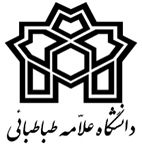 الزامات مربوط به تدوین برنامه هشت ترمه: 

1. در نیمسال اول ورود دانشجو به دانشگاه، تعداد 14 واحد از بین دروس اصلی، پایه، عمومی و.. به اضافه 2 واحد درس مهارت‌های زندگی دانشجویی در نظر گرفته شده است؛ ارائه تعداد 16 واحد در نیمسال اول همانطور که در اهداف برنامه ذکر شده، با هدف جامعه‌پذیر نمودن و آماده شدن دانشجویان نو ورود در ابتدای سال تحصیلی و آشنا كردن آنها با قوانین و مقررات آموزشی و پیشگیری از افت تحصیلی در بدو ورود، كاهش استرس و هیجان‌های منفی ناشی از ورود به محیط جدید و تعدد دروس و واحدهای بیش از توان دانشجویان، پیشگیری از افت تحصیلی و كاهش آمار انصراف و مشروطی دانشجویان، افزایش انگیزه، امیدواری و تلاش دانشجویان درخصوص اخذ و گذراندن واحدهای درسی و... در نظر گرفته شده است.
2. درس مهارت‌های زندگی دانشجویی به منظور ایجاد فرصت لازم به دانشجوی ورودی جدید جهت آشنایی و سازگاری روانی، اجتماعی، فرهنگی و آموزشی با محیط دانشگاه، كلاس، قوانین و مقررات و... در نیمسال اول ورود دانشجویان ارائه می‌شود. 
3. از نیمسال دوم تا نیمسال هفتم تعداد 18 تا 20 واحد درسی در هر ترم ارائه خواهد شد.
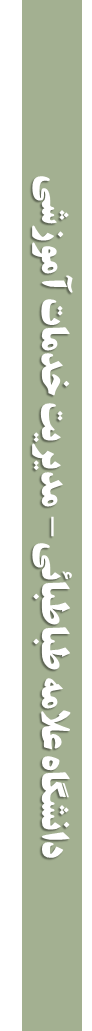 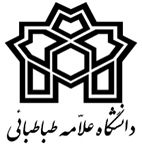 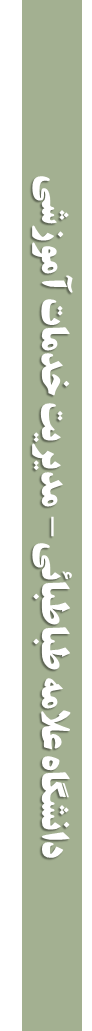 4. در نیمسال هشتم (ترم آخر) به دلیل فراهم نمودن آرامش و فرصت مناسب برای آمادگی دانشجویان جهت شركت در آزمون كارشناسی ارشد، تعداد 14 واحد ارائه خواهد شد. 
5. با ارائه تعداد واحدهای درسی مطابق جدول برنامه هشت ترمه و رعایت این مورد در هر نیمسال توسط دانشکده‌ها، همه رشته‌های تحصیلی در مقطع کارشناسی که بین 132 تا 144 واحد درسی دارند، می‌توانند در مدت مجاز هشت نیم‌سال، واحدهای خود را ارائه دهند.
6. ساماندهی دروس معارف اسلامی نیز مورد تاکید می باشد و ضروری است یک عنوان مشترک در هر نیمسال برای تمامی رشته ها در نظر گرفته شود. که عناوین مربوطه از سوی مدیر محترم گروه معارف اسلامی اعلام شده است. 
7. لازم است در جدول برنامه هشت ترمه رشته های تحصیلی،  کد دروس مطابق کاتالوگ رشته مندرج در سامانه آموزشی گلستان ثبت گردد. رعایت این موضوع باعث می شود در زمان ارائه دروس در هر نیمسال کدهای صحیح مطابق کاتالوگ ارائه  گردد و در زمان فارغ التحصیلی کنترل و بررسی واحدهای گذرانده توسط سامانه به درستی انجام می شود.در صورت رعایت این موضوع، فرصت مغتنمی برای بازبینی و تطابق دروس و کدهای مندرج در کاتالوگ و سرفصل ایجاد می شود. 
8. در شرایط غیر معمول، چنانچه دانشجویی به لحاظ احراز شرایط و کسب میانگین 17 به بالا متقاضی اخذ  بیش از 20 واحد درسی در هر نیمسال باشد می تواند از دروسی که برای دانشجویان ورودی بالاتر ارائه شده تا سقف 24 واحد انتخاب نماید .
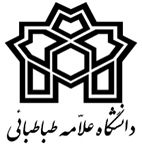 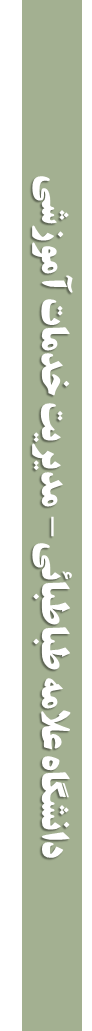 9. دانشجویانی که به هر دلیلی نتوانند نمره قبولی در یک یا چند درس ارائه شده در آن نیمسال را کسب نمایند می توانند در نیمسال بعدی همان دروس را که برای ورودی های پایین تر ارائه شده اخذ نمایند. 
10. ضروری است در جدول برنامه هشت ترمه رشته های تحصیلی، عناوین درسها و پیش نیاز ها مطابق با عناوین فصل سوم (شرح درس) برنامه های مصوب وزارت عتف تهیه و تدوین گردد.
11. ضروری است به صورت دوره ای جدول تدوین شده بررسی و در صورت تغییرات مصوب وزارت عتف، شورای دانشگاه و ...  مورد بازبینی و به روز رسانی قرار گیرد.
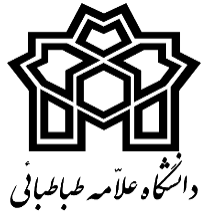 سپاس از توجه و همراهی شما بزرگواران
دانشگاه علامه طباطبائی – مدیریت خدمات آموزشی